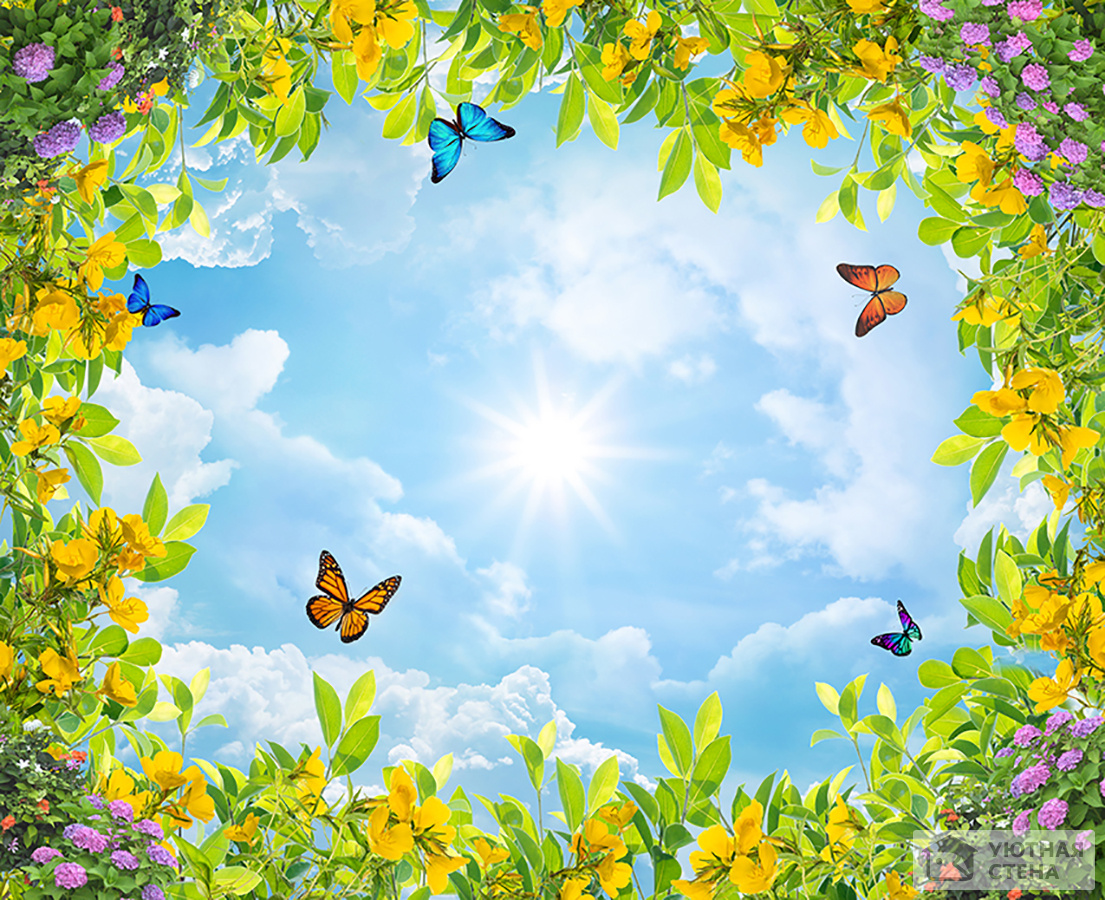 Муниципальное бюджетное дошкольное образовательное учреждение  детский сад № 2
Экологический праздник
«Посвящение в «Эколята-дошколята»
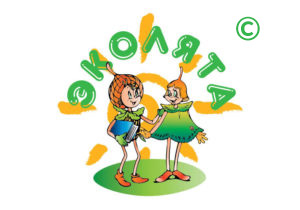 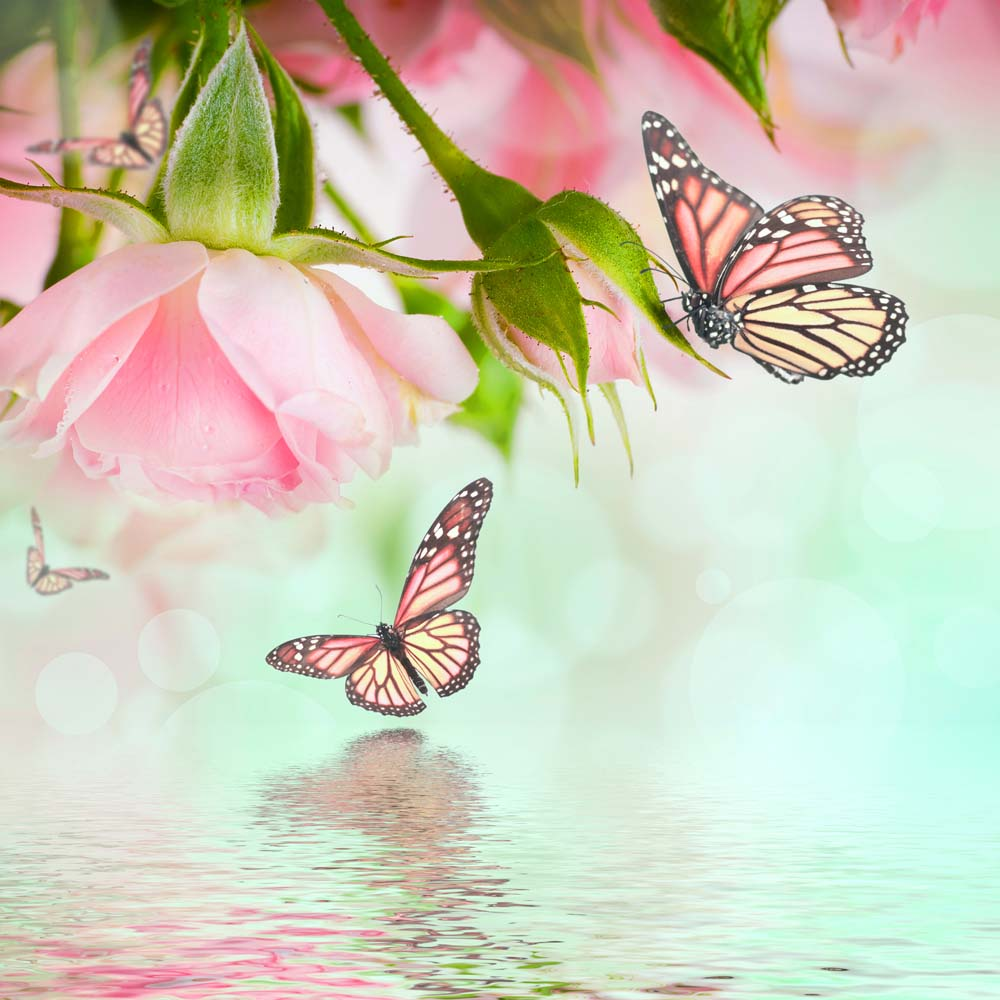 Ритмическая  разминка «Я люблю свою Природу»
Если ты придёшь в лесок и сорвёшь ромашку?
Если съешь конфетку ты, и выбросишь бумажку?
Если хлебушек для птиц на пеньке оставишь?
Если веточку подвяжешь, колышек поставишь?
Если разведёшь костёр, а тушить не будешь?
На полянке мусор уберёшь, а убрать – забудешь?
Если мусор уберёшь, ветку не сломаешь?
значит любишь ты природу, ей ты помогаешь.
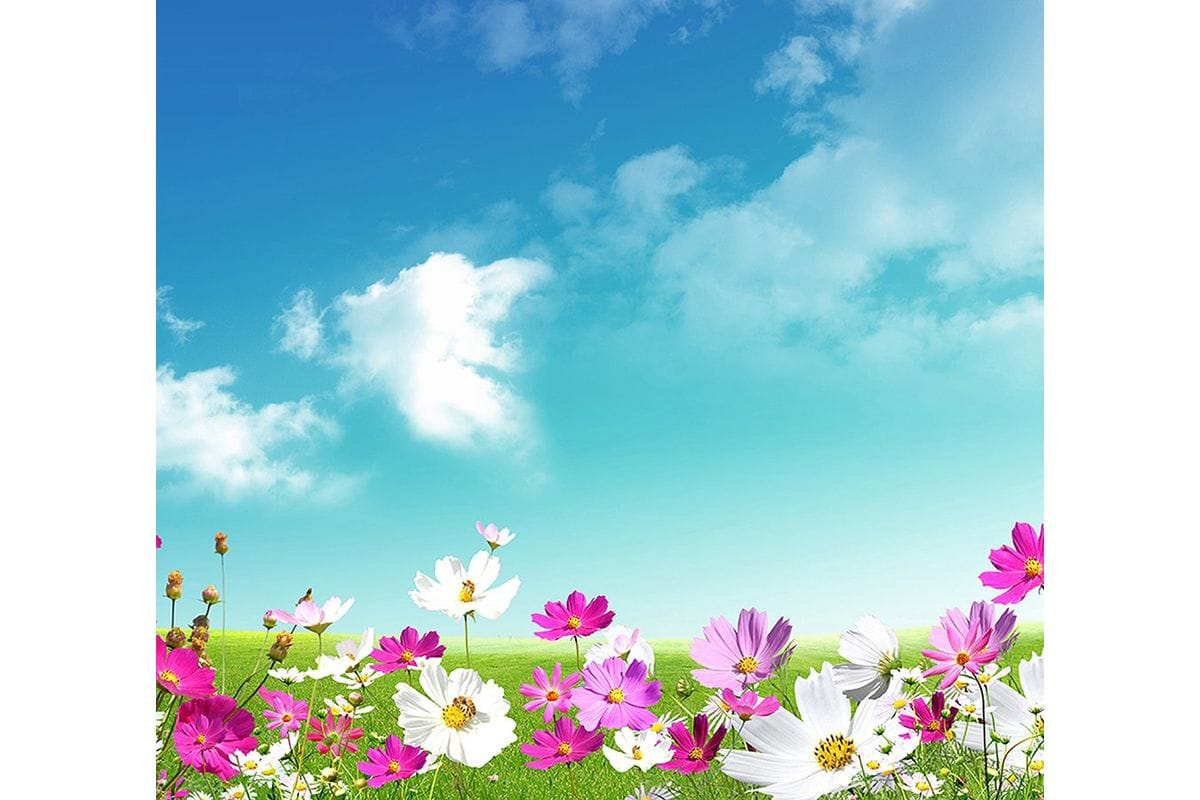 Сказочные герои – «эколята»
В яркой шапочке с листочком, что слетел к нему с дубочка, шарф, перчатки, башмачки-цвета неба- синевы, озорник он, и игрун, а зовут его… ШАЛУН
Розовая шапочка, забавные косички, юбочка зеленая, перчатки –невелички, книжки разные читает, о Природе много знает, серьёзней всех девчонка, тут  её все…. УМНИЦЕЙ зовут
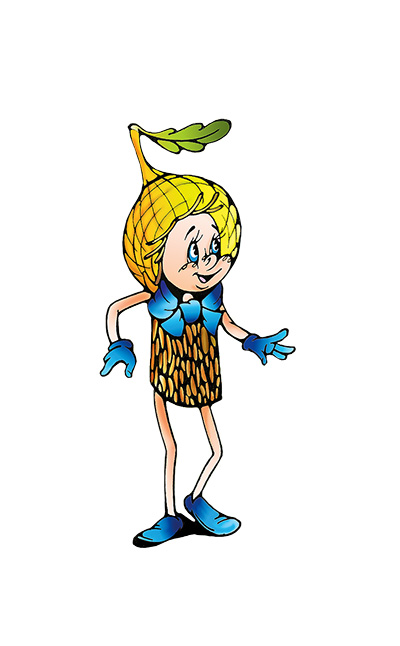 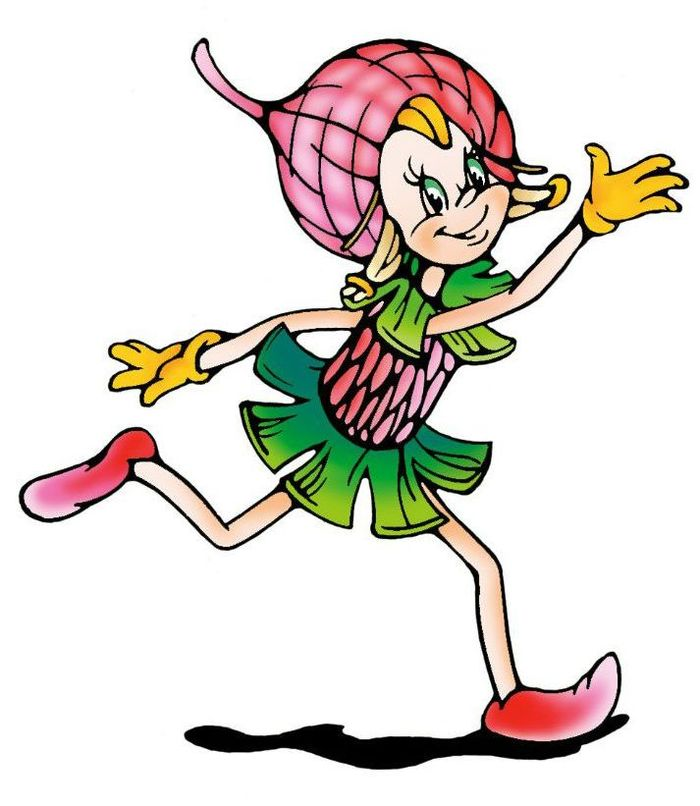 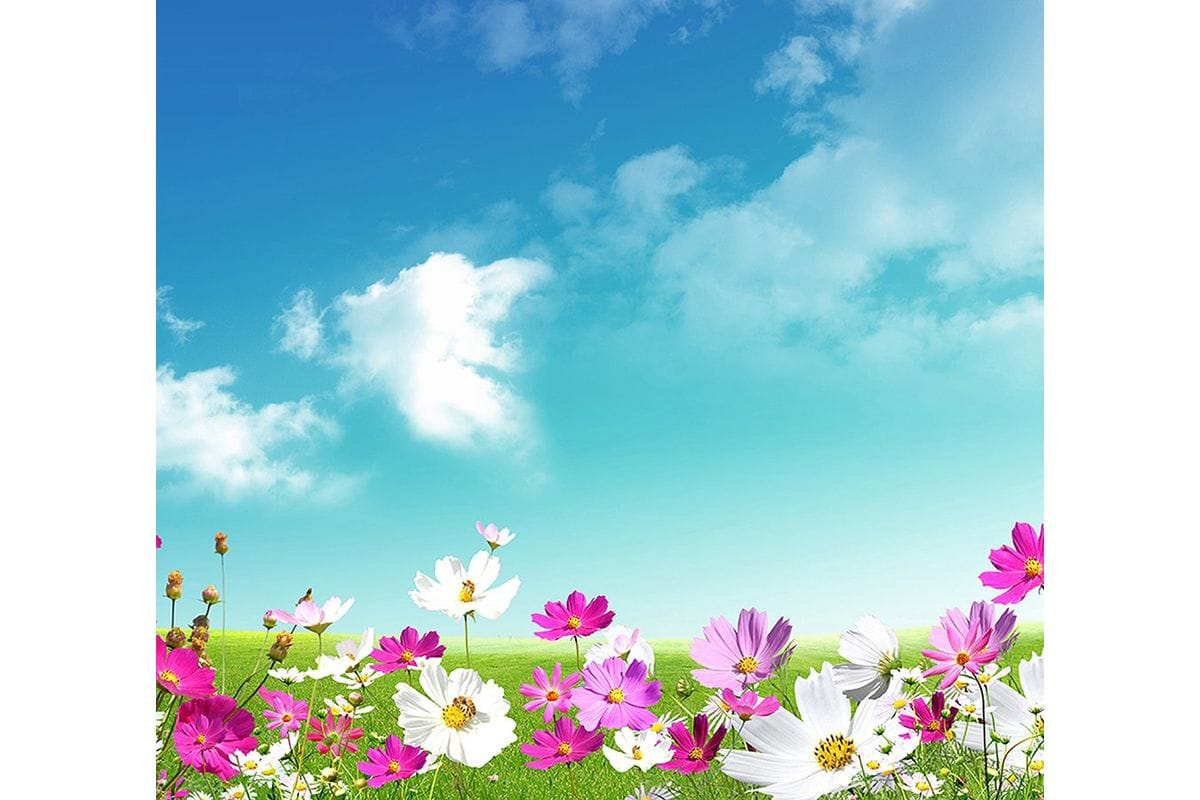 Сказочные герои – «эколята»
Есть у шалуна братишка, Желудь, скромненький парнишка.
 Он –ценитель красоты, любит он растить цветы. Оранжевая шапочка, зелёные перчатки, зовут его…. ТИХОНЯ!
Вот девочка – лапочка, оранжевая шапочка, на платье брошка – шишечка, весёлая малышечка! Наряд с иголочки, зовут её все… ЁЛОЧКОЙ!
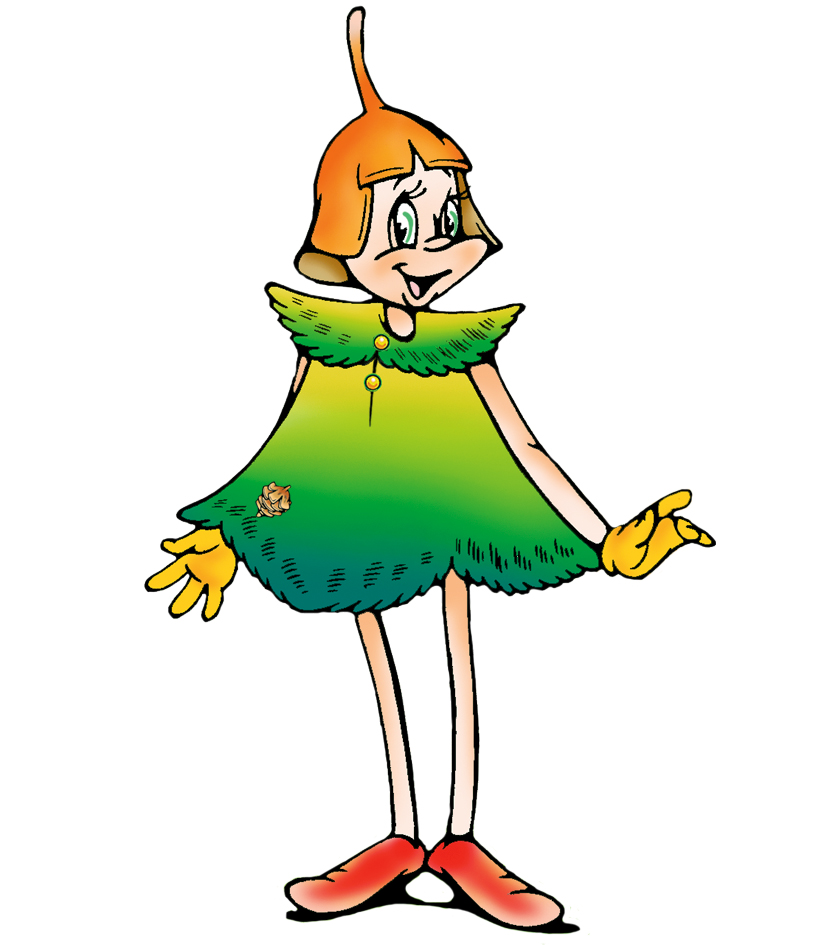 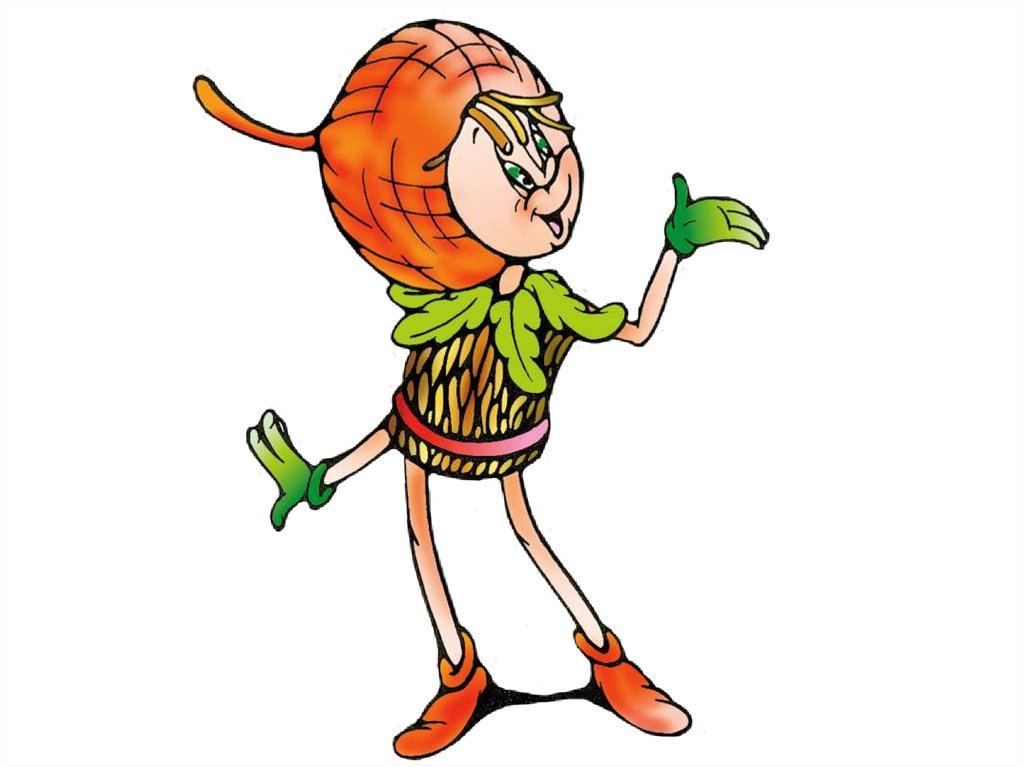 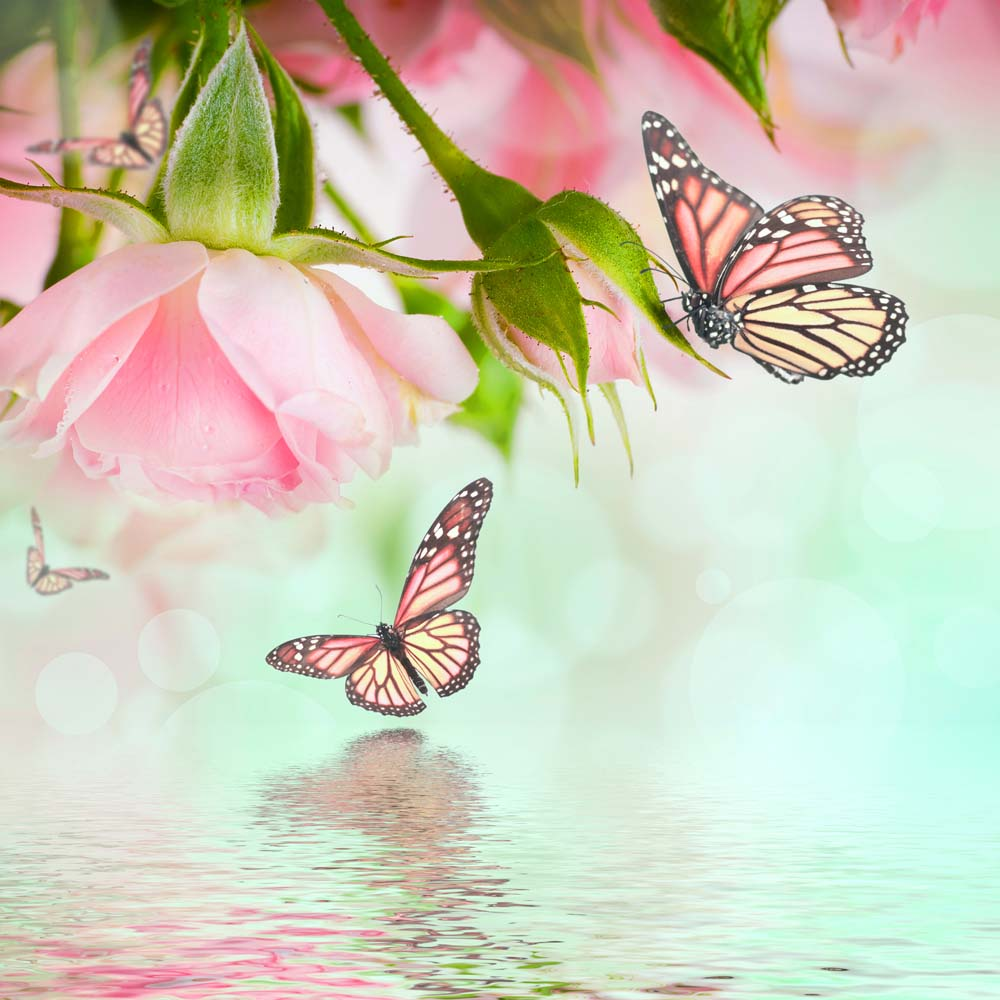 Задания – испытания1. «С какой ветки детки?»Дид. задача: закреплять знания детей о листьях и плодах деревьях и кустарников, учить подбирать их  по принадлежности к одному растению.Материалы: листья и плоды деревьев и кустарников.Ход игры: Дети рассматривают листья деревьев и кустарников, называют их. По предложению воспитателя: « Детки, найдите свои ветки» - ребята подбирают к каждому листу соответствующий плод. 2. «Четвертый лишний».Дид. задача: закреплять знания детей о насекомых.Ход игры: воспитатель называет четыре слова, дети должны назвать лишнее слово:1) заяц, еж, лиса, шмель;2) трясогузка, паук, скворец, сорока;3) бабочка, стрекоза, енот, пчела;4) кузнечик, божья коровка, воробей, майский жук;5) пчела, стрекоза, енот, пчела;6) кузнечик, божья коровка, воробей, комар;7) таракан, муха, пчела, майский жук;8) стрекоза, кузнечик, пчела, божья коровка;9) лягушка, комар, жук, бабочка; 10) стрекоза, мотылек, шмель, воробей.
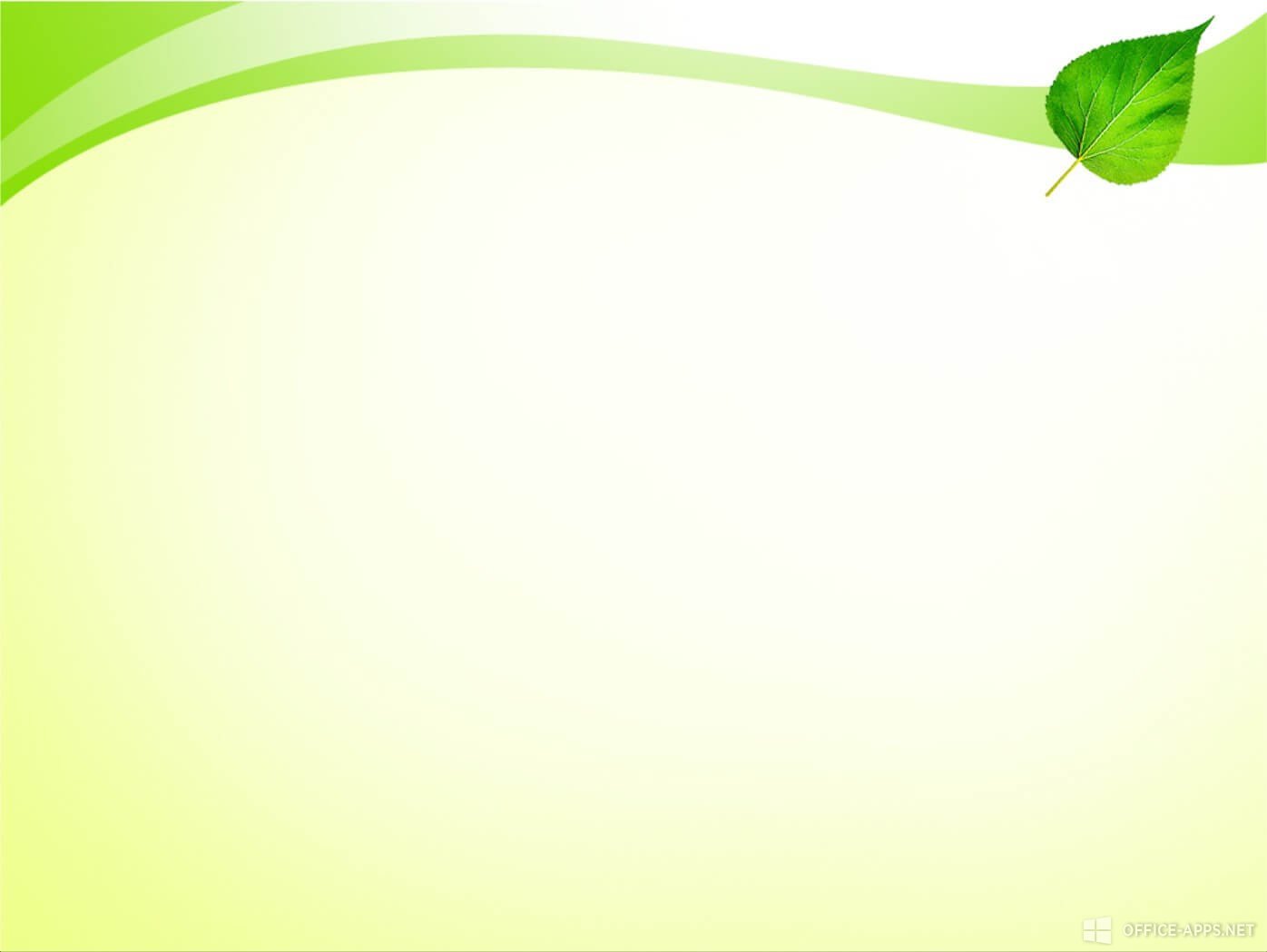 физкультминутка
Дети по лесу гуляли       (шагают)
За природой наблюдали  ( смотрят по сторонам)
Вверх  на солнце посмотрели  (вдох через нос)
И их лучики согрели (выдох)
Бабочки летали  (моргают быстро глазами)
Крылышками махали,
На нос села вдруг пчела  ( дотрагиваются пальцем носа)
Посмотрите вниз друзья  (опускают глаза вниз)
Мы листочки приподняли  (приседают)
В ладошку ягоды собрали  (собирают)
А потом все дружно встали  (поднимаются)
Великанами мы стали  (поднимаются на носочки, руки вверх)
Хорошо мы погуляли  (руки в стороны)
И не сколько не устали!
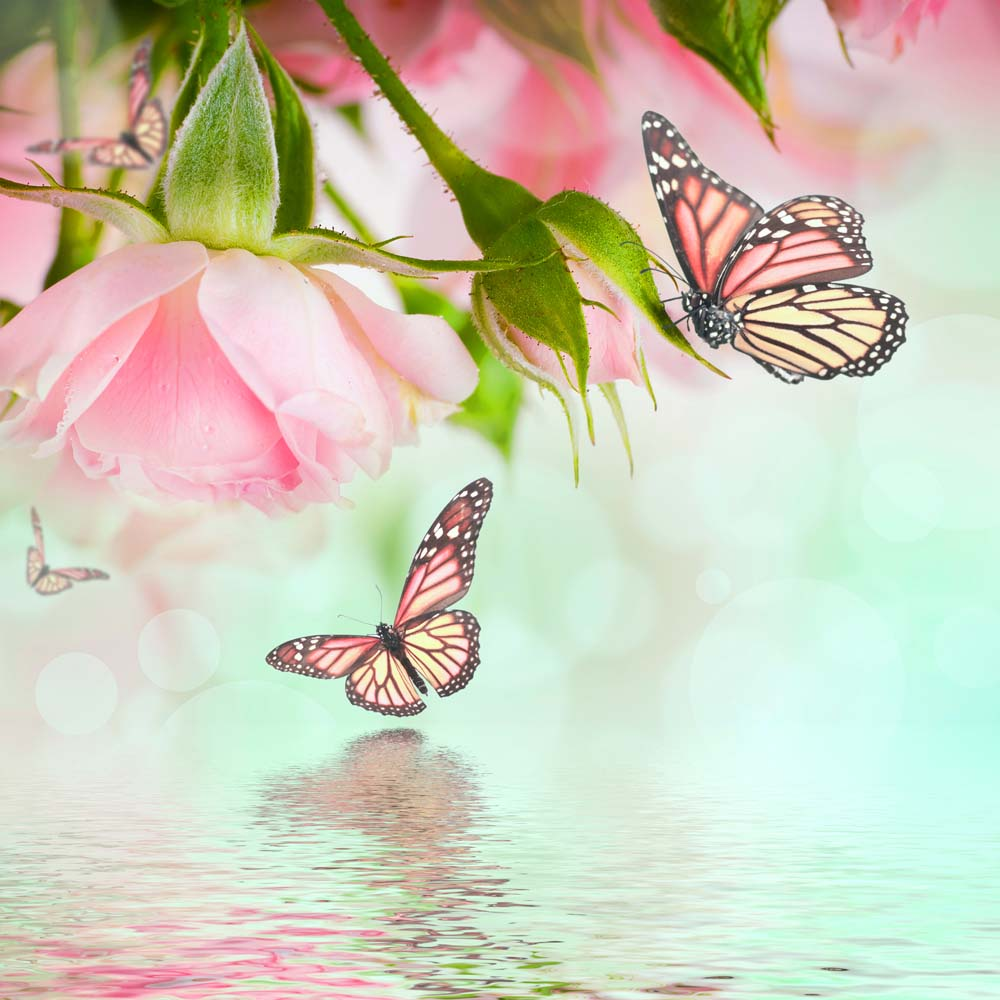 Задания – испытания3. Кто где живётДид. задача: закреплять знания о животных и местах их обитания.Ход игры: у воспитателя картинки с изображением животных, а у детей – с изображениями мест обитания различных животных (нора, берлога, река, дупло, гнездо и т.д.). Воспитатель показывает картинку с изображением животного. Ребёнок должен определить, где оно обитает, и если совпадает с его картинкой, «поселить» у себя, показав карточку воспитателю.4. «Назови насекомого».- У неё четыре крыла, тело тонкое, словно стрела. И большие, большие глаза ( стрекоза)- Сок цветов душистых пьёт, дарит нам и  воск и мёд, людям всем она мила, а зовут её? (пчела)-Очень маленький на вид, надоедливо звенит. Прилетает вновь и вновь, чтобы выпить нашу кровь (комар)-Этот маленький скрипач изумрудный носит плащ. Он и в спорте чемпион, ловко прыгать может он. (кузнечик)- Не солнце, не огонь, а светит. (светлячок)- Он работник настоящий, очень – очень работящий. Под сосной, в лесу густом из хвоинок строит дом (муровей)-Кто над нами вверх ногами? (муха)-Всех жучков она милей. Спинка красная на ней. А на ней кружочки- черненькие точки.(божья коровка)- Она ярка, красива, изящна, легкокрыла. Сама похожа на цветок, любит пить цветочный сок.
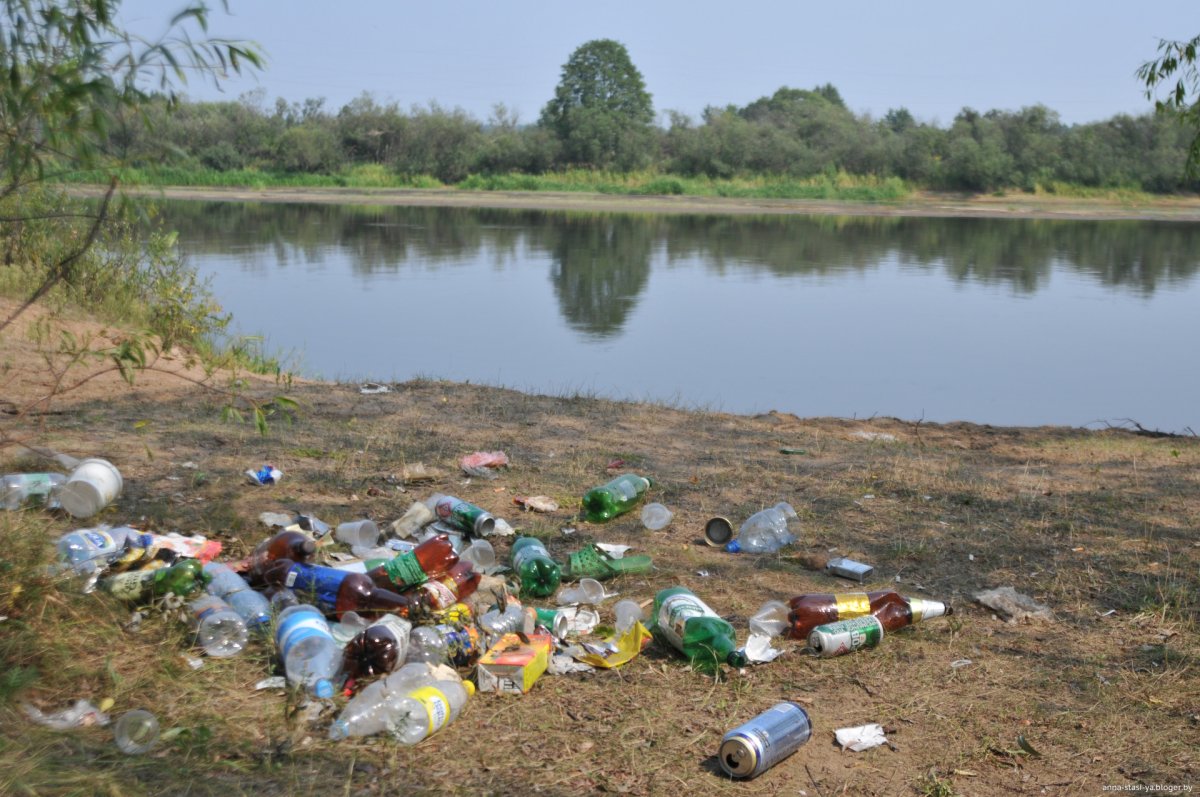 Люди мусор раскидали, за собой не всё убрали, все цветы завяли, бабочки пропали.
Экспериментальная деятельность «Очищение воды»
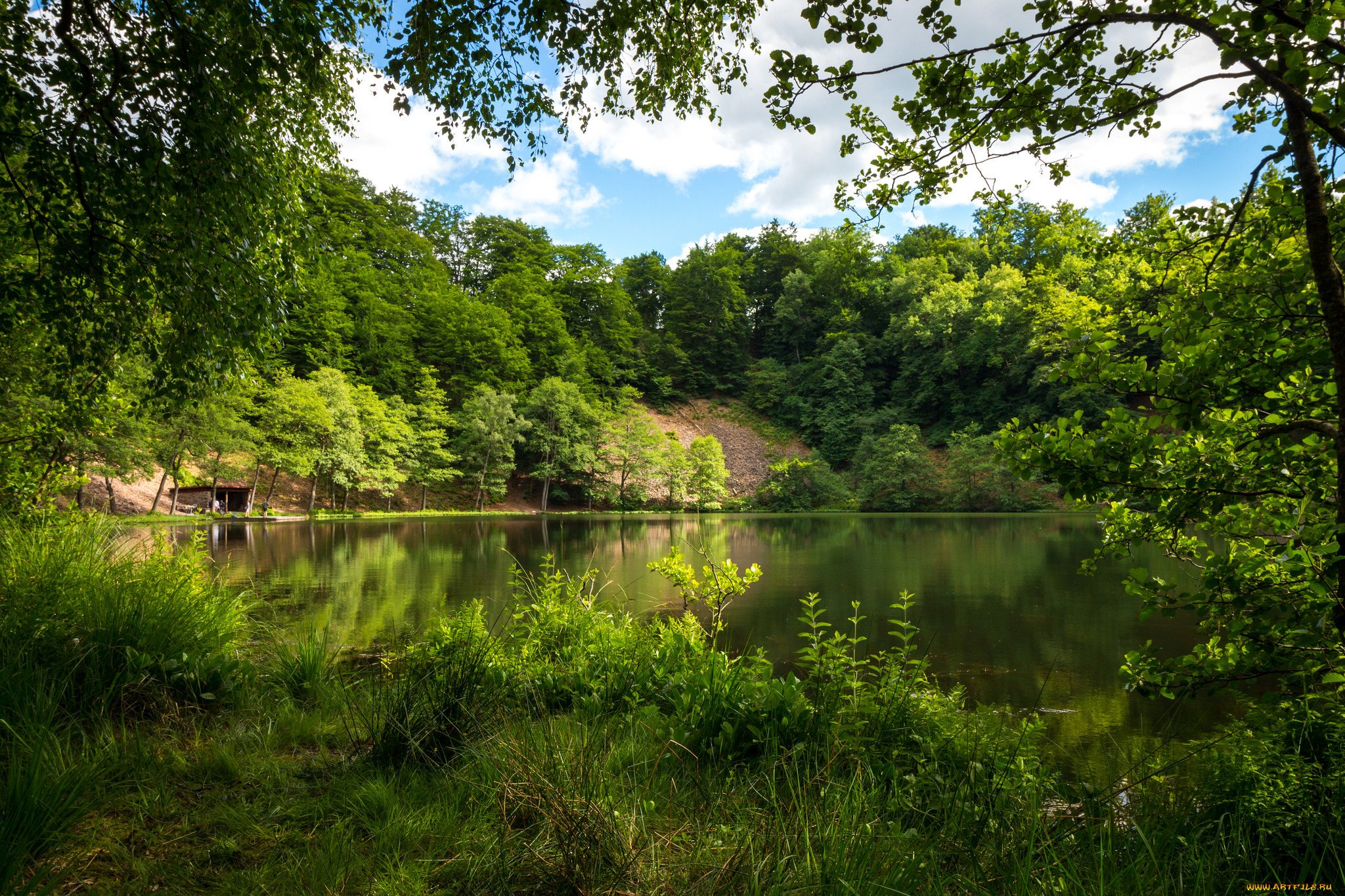 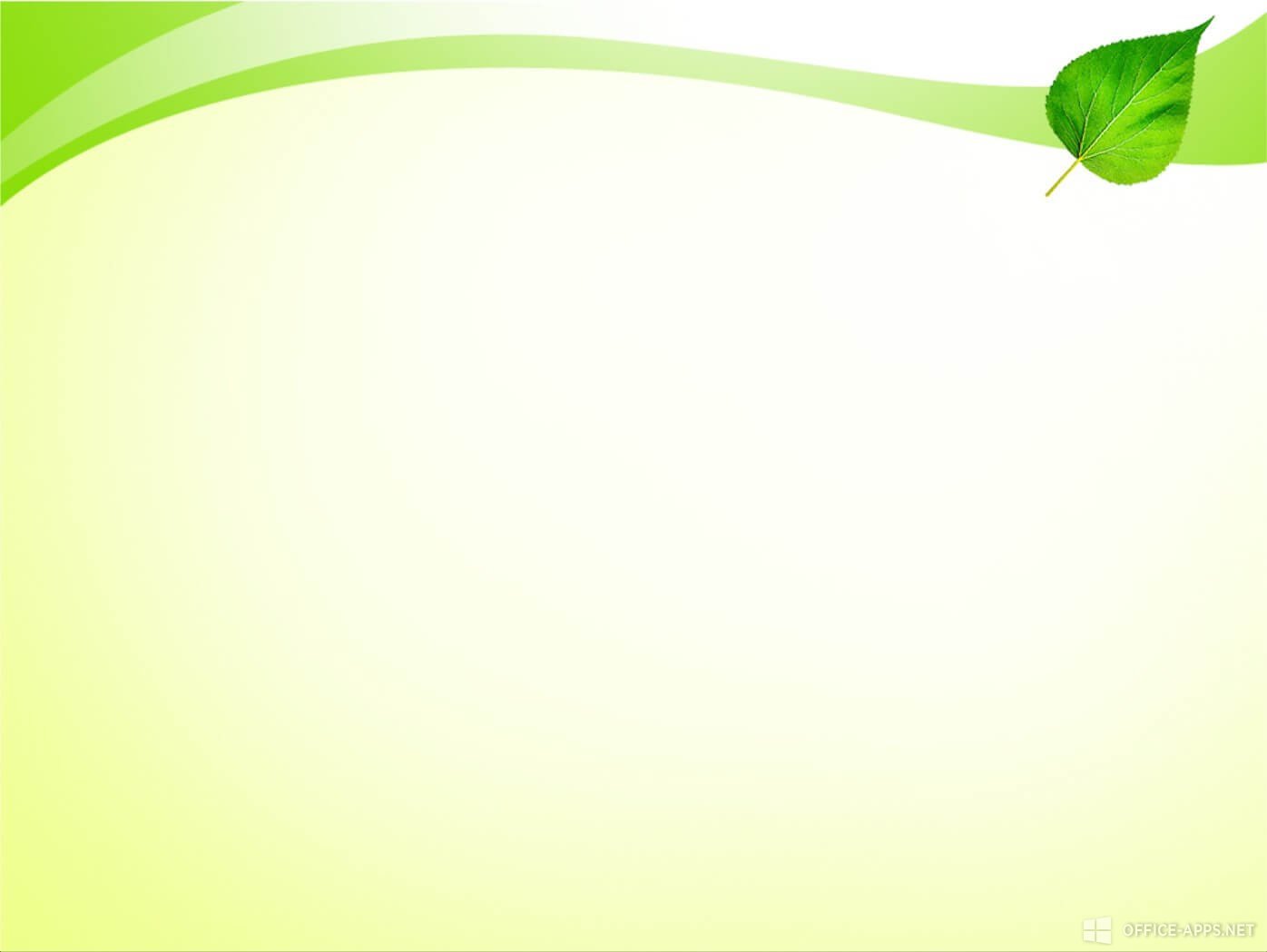 Клятва дошколят
Я честный, добрый и заботливый человек, хочу вступить в ряды Эколят - дошколят!
Я люблю всех живых существ, я обещаю всегда защищать и беречь братьев наших меньших! Обещаете?
Я люблю дышать чистым воздухом, поэтому я обещаю беречь зеленые насаждения, высаживать новые деревья и ухаживать за ними. Обещаете? 
Я хочу пить чистую воду, купаться в чистых реках, морях и озерах, поэтому я обещаю беречь водоемы от загрязнений, экономить водопроводную воду. Обещаете?
Я люблю гулять по красивым полям и лесам, поэтому я обещаю убирать за собой мусор всегда и везде, сортировать бытовые отходы и сдавать вторсырье в переработку. Обещаете?
Вступая в ряды Эколят – Молодых защитников природы, я клянусь, что сделаю все возможное, чтобы стать лучшим другом Природы, надежным и верным.
Клянусь все свои знания и силы направлять на заботу о Природе, животных и растениях.
Клянусь нести знания о природолюбии окружающим меня людям.
 
Клянусь! Клянусь! Клянусь!
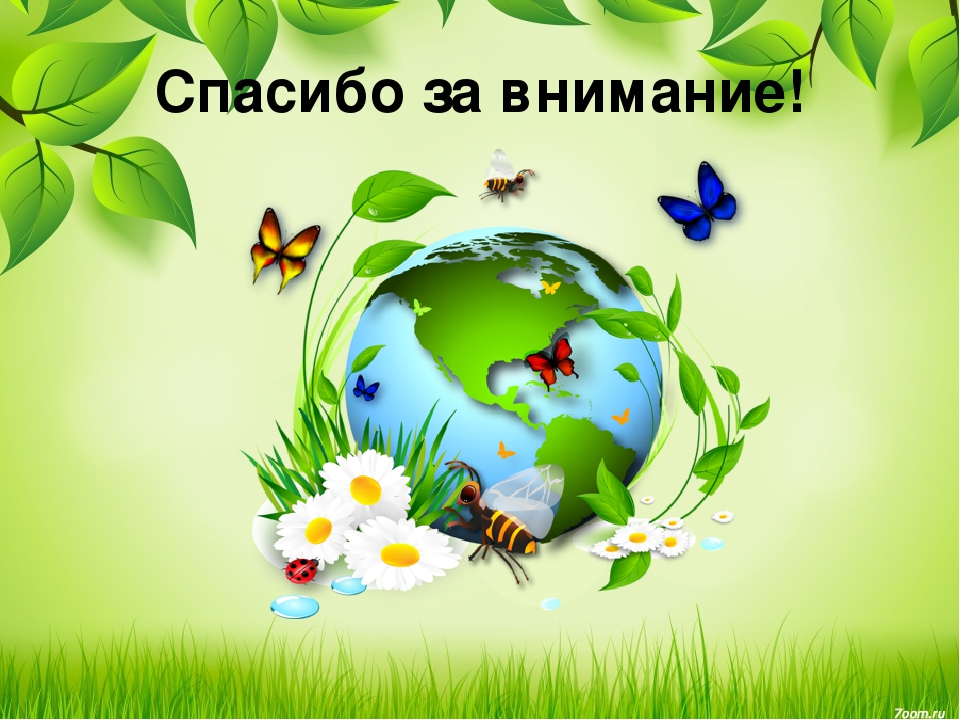